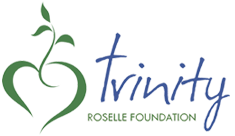 Annual Meeting
November 10, 2019
Acknowledgements
Thank you for coming tonight and for the support you have provided during the past year
2019 TRF Board Members
Carole Arco (Treasurer)
John Berka
Pete Croner 
Brandon Epting
Greg Geisler
John Kelm
Dawn Koenig  (Vice Chair)
Tom Lewis

Theresa Mittelbrun (Secretary)
Pastor Mueller Jr. (President)
Tom Ostrander
Pastor Rozelle
Peg Siems
Andy Trosper (Chairman)
Agenda
Purpose
FY2019 Financial Review
Marketing Review
Activity & Support
LCMS Foundation Partnership 
Gift Designation & Allocation
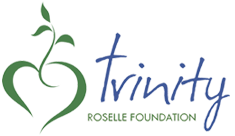 Purpose
Purpose
To provide encouragement and develop gifts that strengthen the mission of Trinity Lutheran Church and School in Roselle, Illinois
To help accomplish its mission in our time and for generations to come
Purpose
To provide funds to ministries outside of Trinity that advance the mission of Trinity Lutheran Church
To provide gifts in TRF Funds or create an Endowment in accordance with the TRF Gift Acceptance Policy
TRF Current Funds
Current Funds include:
General Fund 
School Endowment Fund
School Tuition Fund
Church Endowment Fund
Prange Mueller Fund
T-Fund Tuition Reduction Fund
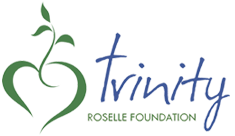 FY2019 Financial Review
FY2019 Financial Review
Vanguard Investment Performance
Annualized Return (7/1/18 – 6/30/19) of +10.0% (previous year +8.9%)
Index Returns: DOW + 9.6%; S&P + 8.2%
Asset Diversification & Low Management Fees
Total Net Assets at June 30, 2019  $1,921,300
Vanguard annual return since inception + 9.0%
FY2019 Financial Review
Receipts Totaled $8,510	
Fund Earnings Totaled $161,127
Grants Given Out Totaled $45,748
FY2019 Financial Review
Total Fund Balances at June 30th - $1,921,300
General Foundation - $312,451
School Endowment Fund - $687,201
School Tuition Fund - $380,319
Church Endowment Fund - $486,901
Prange Mueller/Other Funds -$54,428
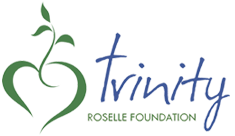 Marketing Review
2019 TRF Themes
Raising Awareness of TRF Mission
Drive Affinity within the Church and School
Summary
Goals
Key Audiences
2019 Strategies
Calendar of Events
Goals
Raise Overall Awareness of Foundation
Grow depth of familiarity 
Increase “gift giving” from other members 
Announce Estate Planning Consulting
Develop a Congregational Gift Planner
Key Audiences
55+
Active Trinity Members
About 300
2019 Strategies
Build  Awareness
Relational Outreach
Estate Planning Advocacy
Gift Giving Mission
TRF Gift Planning Counselor
After a nine year partnership with LCMS Foundation support of a Gift Planning Counselor, Ray Pagels, TRF has added a Trinity member, as Gift Planning Counselor.
John Kelm, long time Trinity Member
Trained Financial Counselor, former Thrivent manager
Working in partnership with Ray Pagels
Locally focused
2019 Awareness Calendar
2020 Awareness CalendarPreliminary
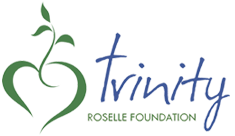 Activity & Support
FY2019 Foundation Activity
Grants For the Year Totaled $45,748
$19,000 – School Technology/ Security/School Training
$11,000 - School Grant-in-Aid
$9,300 - School Tuition Assistance
$5,000 – Phil’s Friends
$1,448 – Other Miscellaneous
2019 Foundation Support
School Grant-in-aid fund
Assistance requested to provide families in need to support their efforts. In 2019, 17 families received assistance
Goal to allow every student who wants to attend Trinity Lutheran School to be financially able to do so
Summary of TRF/LCMS Foundation Activity
Total Gifts Acknowledged by TRF/LCMS Foundation 2008-2019
FY2020 Foundation Activity
Grants Awarded in the New Fiscal Year 
$20,000 – School Grant-in-aid
$13,800 – School Tuition Assistance
$5,000 – School Faculty Training
$3,000 – School Technology
$2,000 – Parent Workshops
2020 T Fund Creation
Tuition  Reduction for All Trinity Lutheran Students
Different from the Ken Black Tuition Reduction Fund
Funded by an annual donation 
Amount to be given out annually
LCMS Foundation Partnership
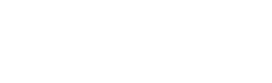 Ray Pagels – LCMS Foundation
An experienced Christian Gift Planning Counselor  
Works with 5 churches in the area
Trained by and works for LCMS Foundation
Confidential/Free advisor to assist members in estate planning to transfer blessings
Member of St. Peter, Arlington Heights
Ray Pagels – LCMS Foundation
TRF pays LCMS Foundation $5,000 per year for Ray’s services
LCMS Foundation reimburses his expenses 
LCMS Foundation relocated office at Trinity to St. Peter Arlington Heights in 2017
Trinity is extremely appreciative for Ray, and LCMS Foundation and their services and support
Gift Designation and Allocation
Designated Gifts
T Fund
School
Endowment
Fund
Church
Endowment
Fund
General 
Fund
Charles S. 
& Audrey
Prange Mueller
Endowment 
Fund
Ken Black School
Tuition Endowment Fund
T Fund Tuition Reduction Fund
The purpose of this fund is to reduce the costs associated with the School, thereby, reducing tuition
These are funds
For general
 purposes
and require
Board approval
The purpose 
of this fund is to provide grants for church workers and expansion of outreach ministries
The purpose 
of this fund is to provide future preservation and expansion of the church and to assist in funding future costs
The purpose of this fund is to reduce the net tuition charged to TLS Students
The purpose of this fund is to reduce the net tuition charged to Students. A fluid fund with amount determined annually with donor(s).
Undesignated Gifts
General Foundation Fund
All gifts received without a designation from the donor will be placed in this fund
Distribution from this fund
Church Endowment Fund
40%
School Endowment Fund
20%
School Tuition Endowment Fund
20%
As Designated by TRF Board
20%
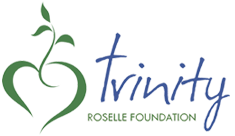 The Eternity Circle
Eternity Circle Awards
Award given to Trinity Members and TRF supporters who have completed a gift plan and acknowledged it to TRF & LCMS Foundation.
Thank You
Thank you for honoring HIS ministry above and beyond your normal gifts to support Trinity  
Does anyone have any questions?
Please enjoy yourself with food, drink and conversation with fellow foundation contributors and board members
Thank You!